Вирази з дужками. Порядок виконання дій у виразах, що містять дужки. Задачі на дві дії.
Вмій кмітливо все збагнути,
Першим в відповіді бути.
Вирушаємо у путь –
Нас цікаві речі ждуть!
Як ви бачите, щоб знайти скарби  треба подолати перешкоди – скелі, айсберги, зайти в бухту, в порт та виконати різні завдання.
Каліграфічна хвилинка
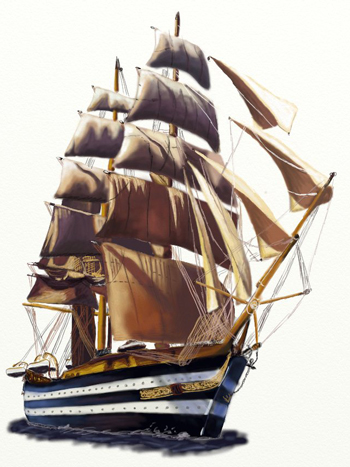 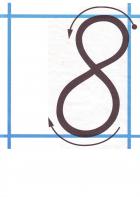 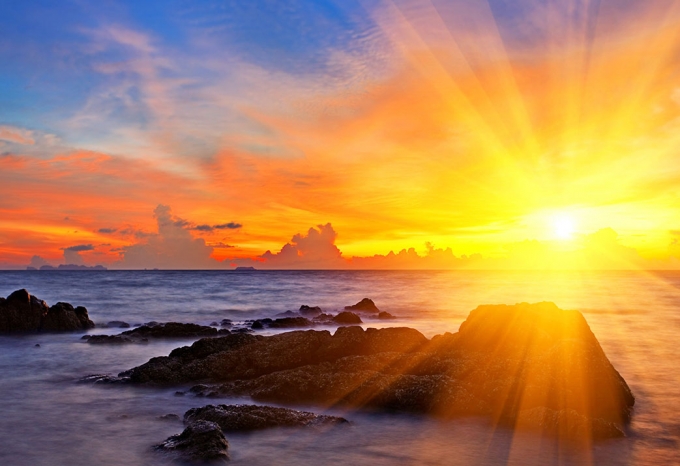 2 4 6 8 10 12 …  …  …   … …
Встановити закономірність і продовжити числовий ряд
Робота з картками  ( с. 23, Математичний тренажер. 2 клас)
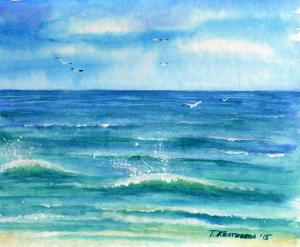 Складіть слово, розподіляючи числа в порядку зростання
по рядах: 1 ряд
2 ряд
Робота за підручником. виконуємо усно  завдання  
№ 425,  с.73
Кожне з  чисел округли до більшого:
16, 24, 36, 41, 59, 88, 65,76,97.
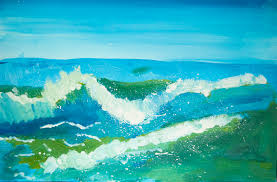 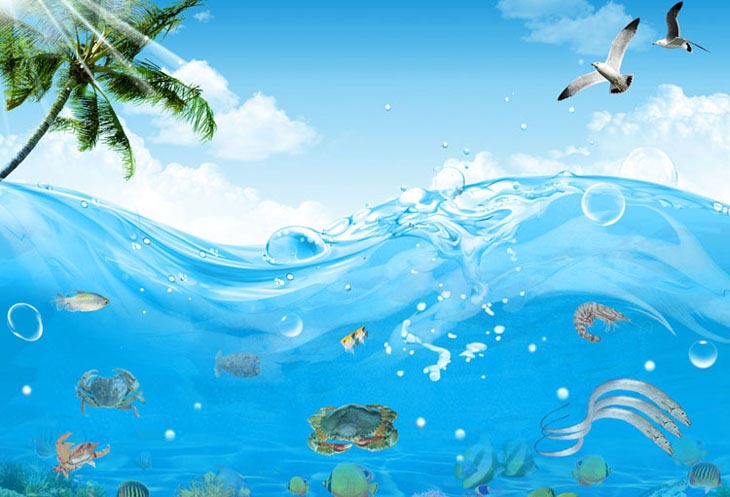 Завдання  
№ 426,  с.73
І спосіб 40-27= (30+10)-(20+7)= (30-20)+(10-7)= 10+3=13 ІІ спосіб40-27= 40-(20+7)= (40-20)-7=13 ІІІ спосіб40-27= 40-30+3=13
Завдання № 427
Розв’ язати з поясненням зручним для вас способом:
50-24       70-36         80-55        100-78
Фізкультхвилинка
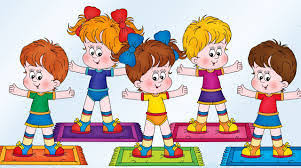 «Новий» ОСТРІВ
Використовуйте такі слова:
Зменшити                           Збільшити  Відняти                                Додати (різниця)                            (сума)
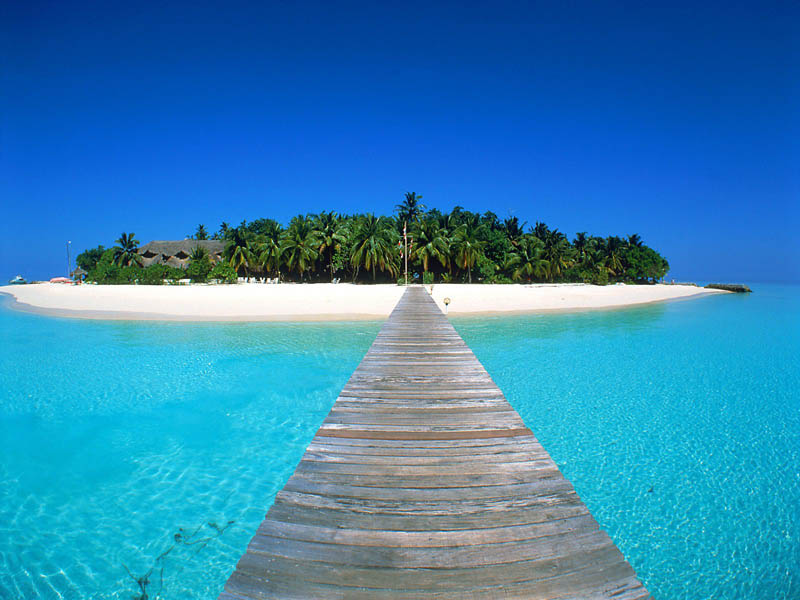 Острів  «Плутанка»
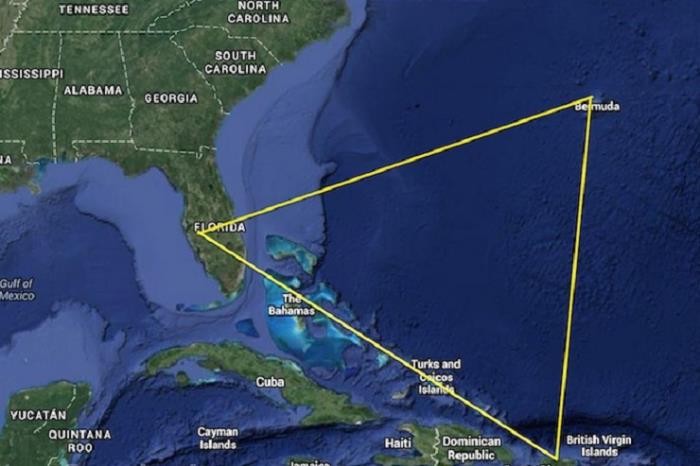 Завдання № 431
Периметр – це
Інструктаж  домашнього завдання 
 с.74 №432,433
Порт   « Перемога»
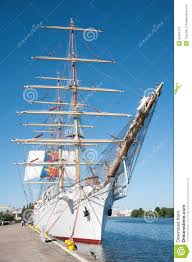 Працювали всі  старанно,
Учні  просто молодці!
Ось дзвінок нам дав сигнал,
Відпочити час настав.